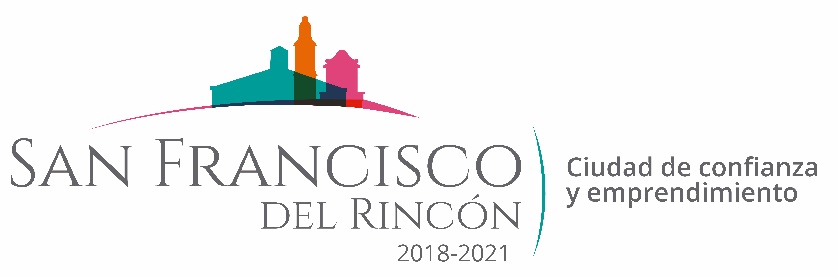 REPORTE MES DE JUNIO
MAQUINARIA
DESAZOLVES EN EL PUENTE DE LAS OBEJAS
FECHA INICIO
CONCEPTO
FECHA TERMINO
26/06/2020
25/06/2020
PUENTE DEL LIBRAMIENTO SUR
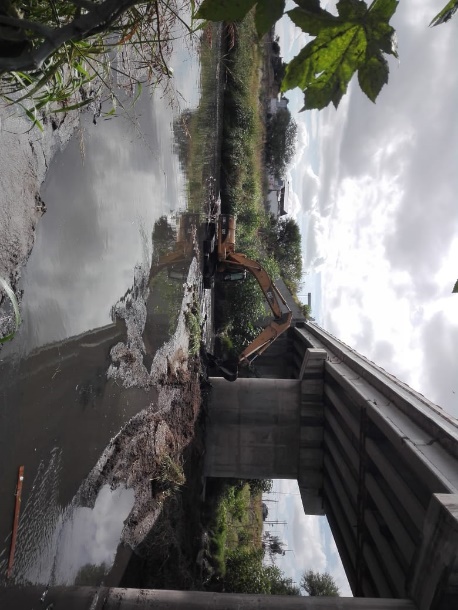 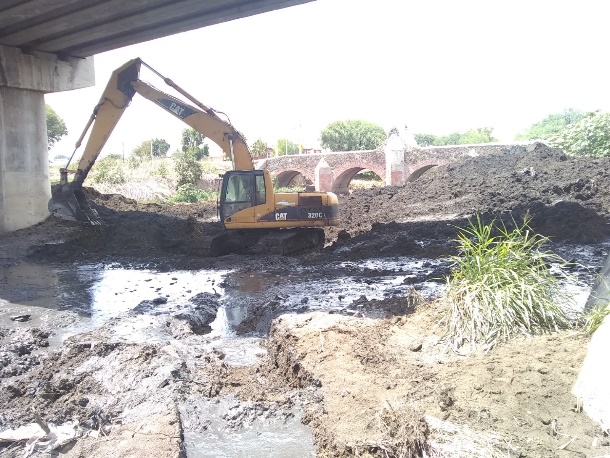 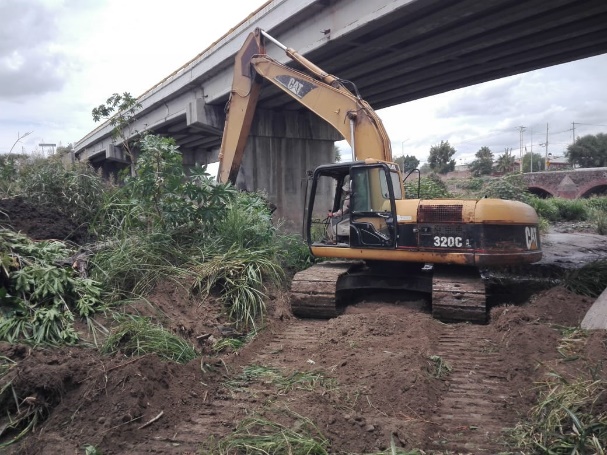 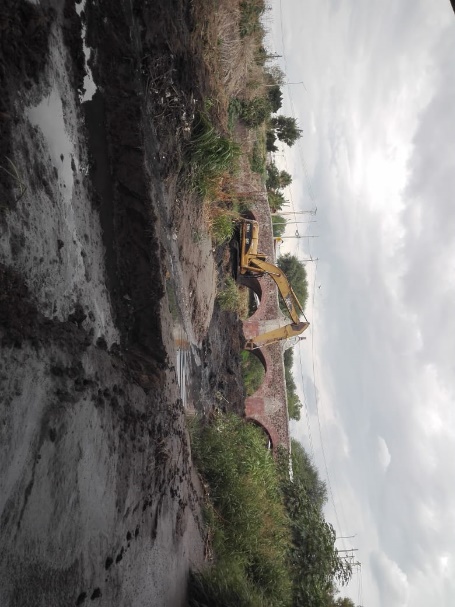 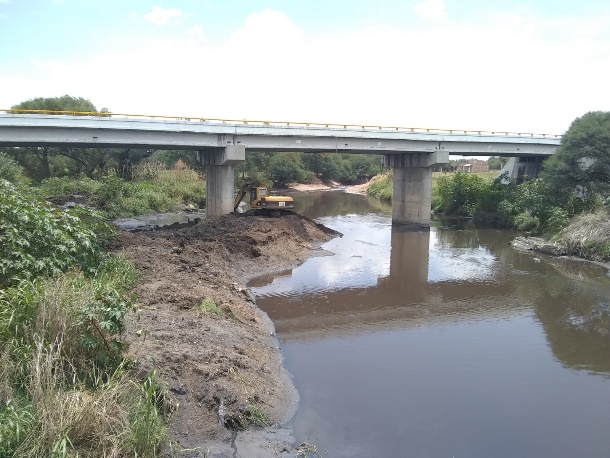 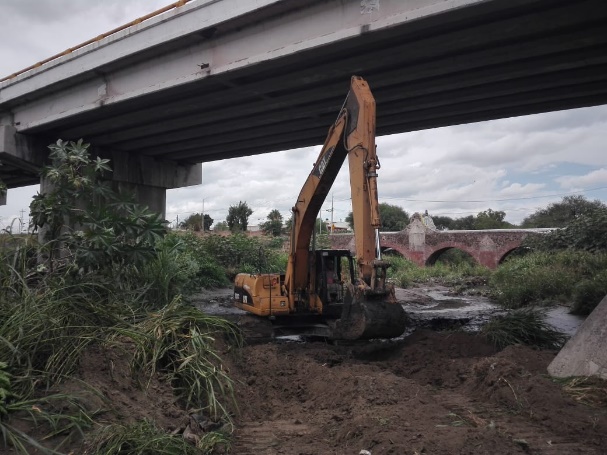